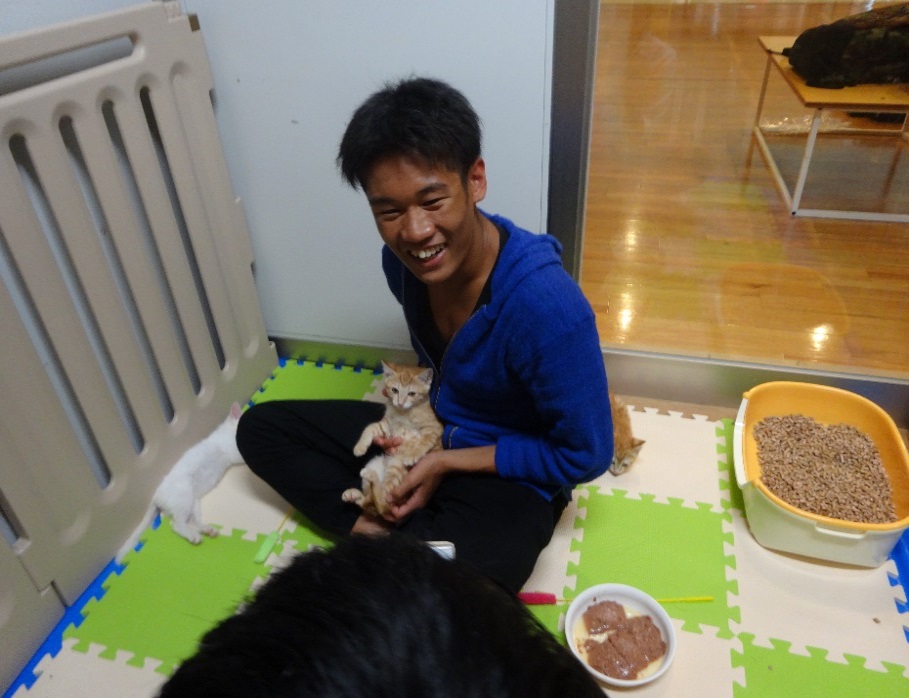 写真（左）を
入れて
ください
写真（右）を
入れて
ください
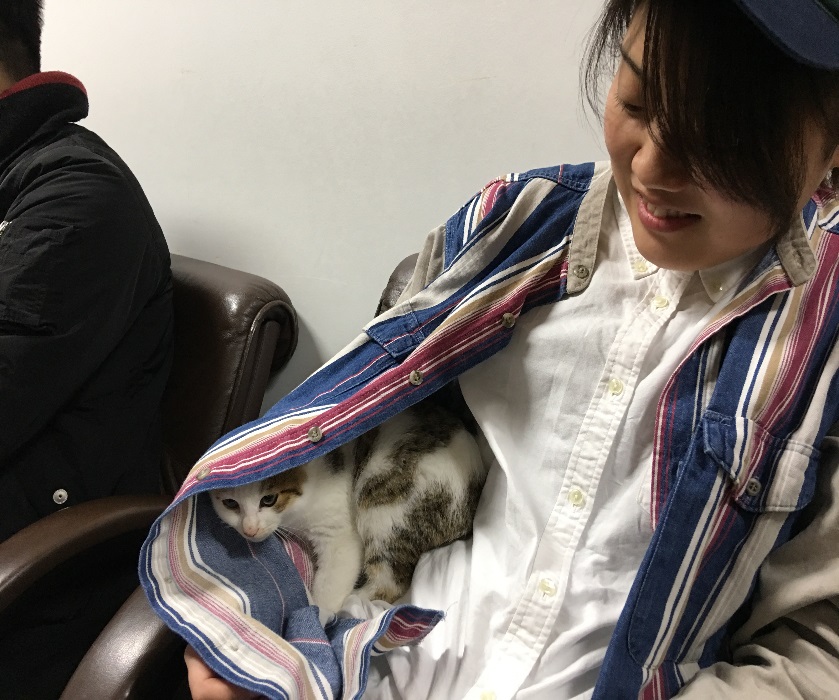 http://www.wanpug.com/illust1137_thumb.gif
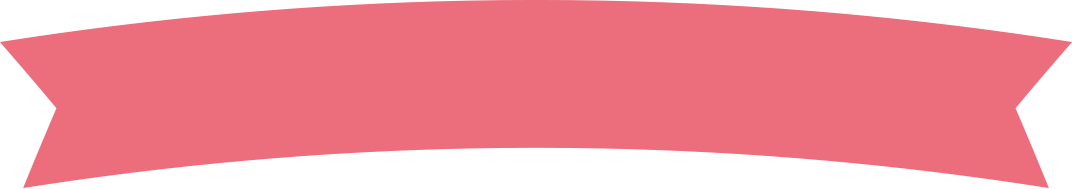 🐾
かわいい猫と触れ合える♪
キャットセラピー
@図書館１階メディアブース１０６
（カフェshocaの裏）
🐾
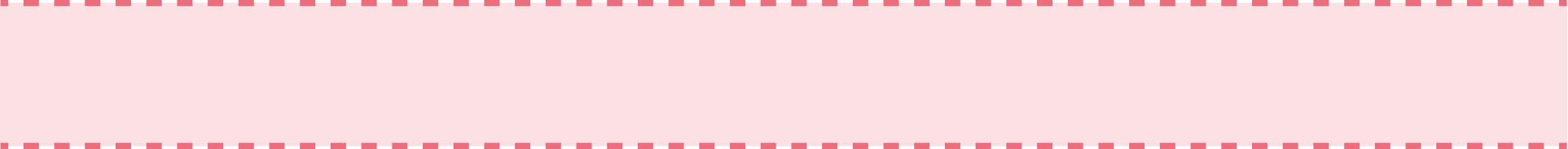 ～勉強の息抜きに、お気軽にお立ち寄りください〜
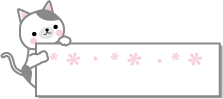 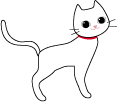 待ってにゃす！
事前申し込み不要
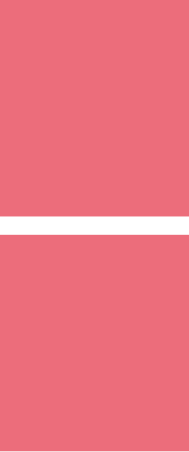 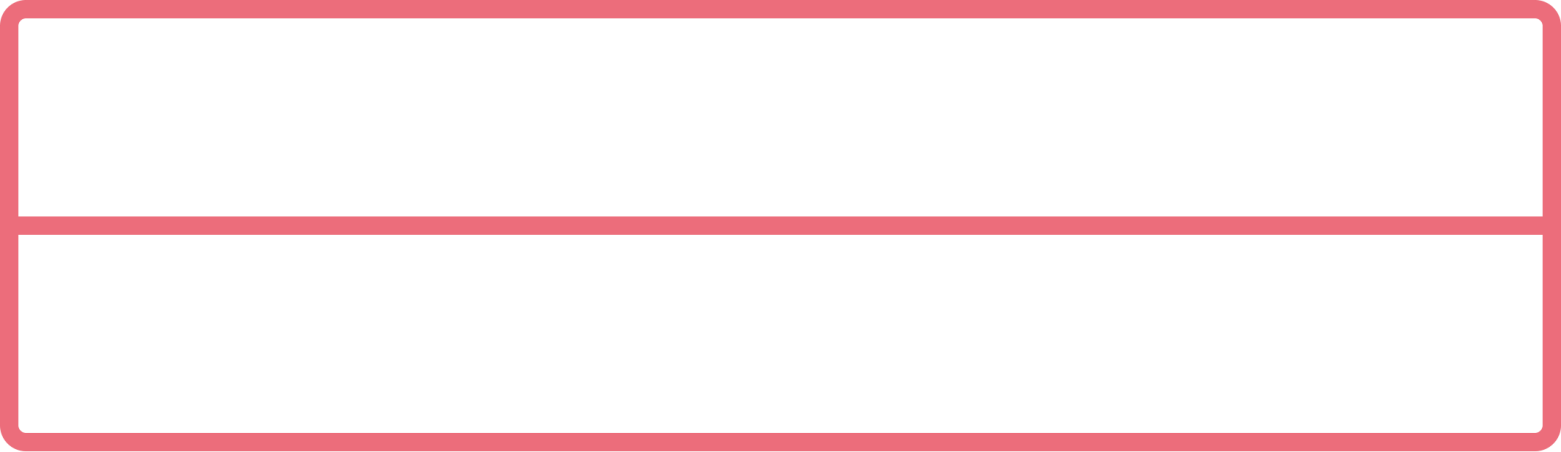 第1回
6月16日（金）　１２：００〜１５：００
6月21日（水）　１２：００〜１５：００
第2回
🐾
〜公式FBで過去のセラピーの写真を公開中〜
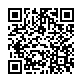 https://www.facebook.com/ynulib/
公式FB
URL